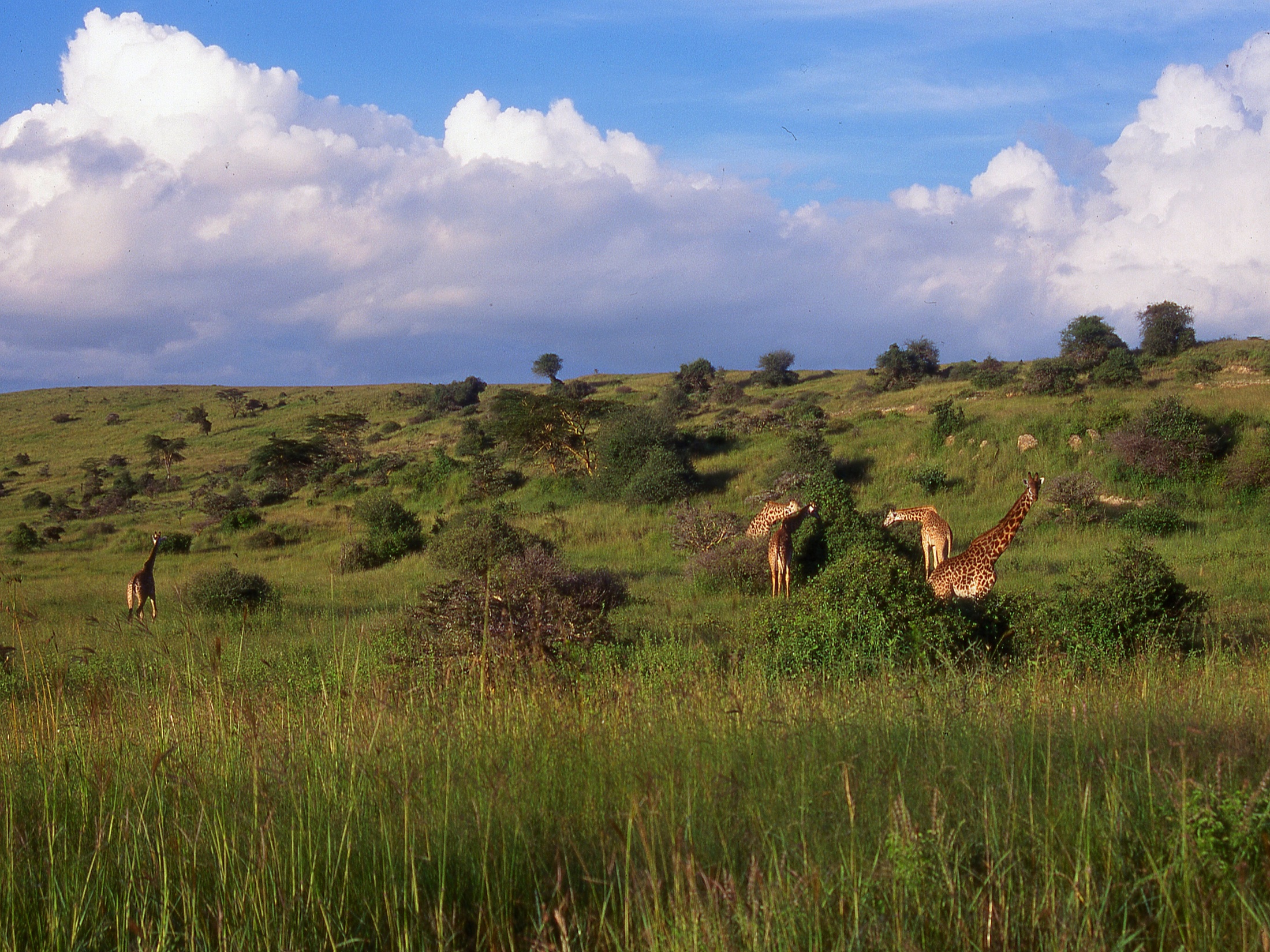 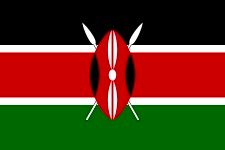 Some Common Reptiles of Nairobi National Park
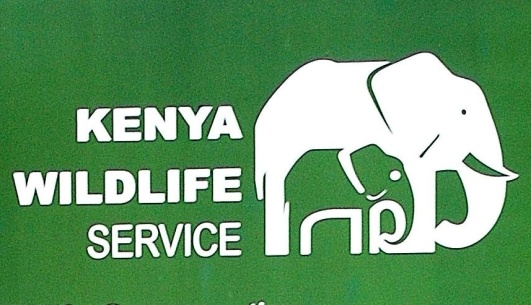 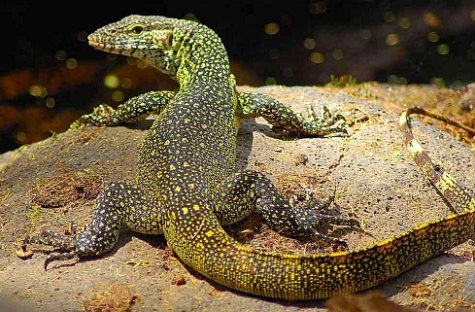 Nile monitor, Varanus niloticus
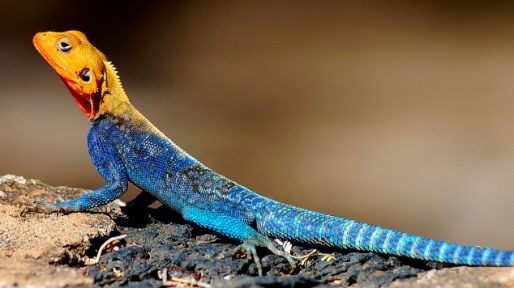 Red-headed rock agama, Agama lionotus
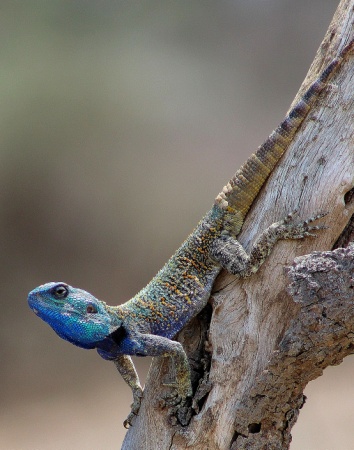 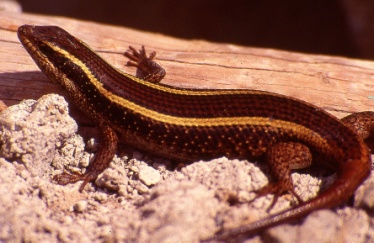 Striped skink, Trachylepis striata
Blue-headed tree agama, Acanthocercus atricollis  © Daniel Hollands
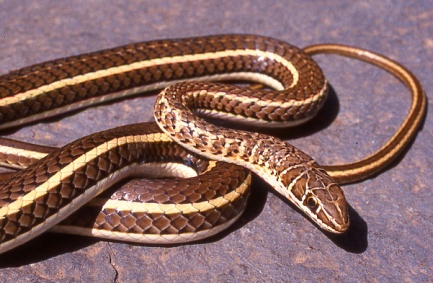 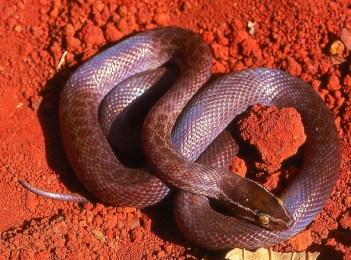 Brown house snake, Boaedon fuliginosus
Stripe-bellied sand snake, Psammophis sudanensis
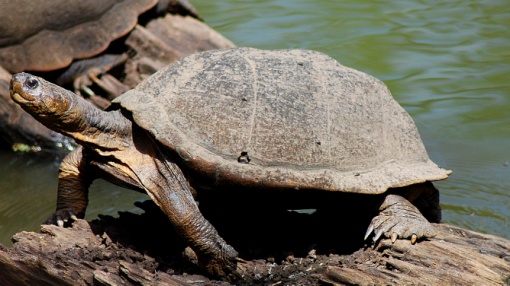 Rock python, Python sebae
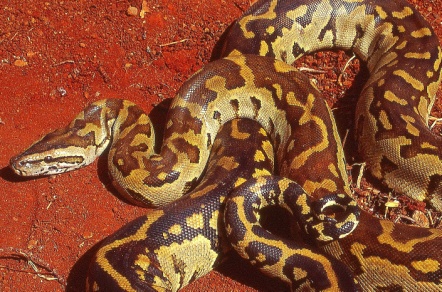 Serrated hinged terrapin, Pelusios sinuatus
White-lip, Crotaphopeltis hotamboeia
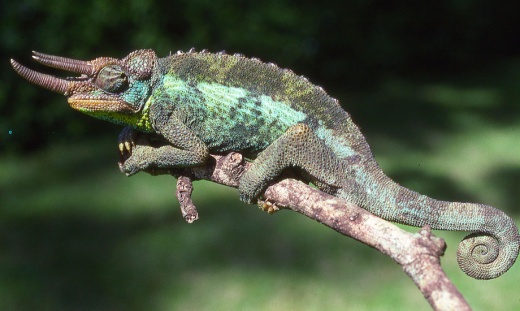 Jackson’s chameleon, Trioceros jacksoni
Kenyan striped skaapsteker, Psammophylax multisquamis
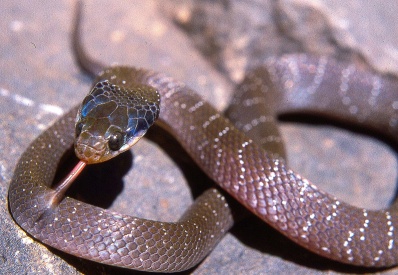 Nile crocodile, Crocodylus niloticus
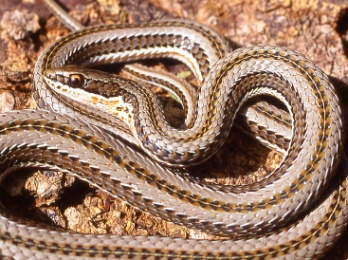 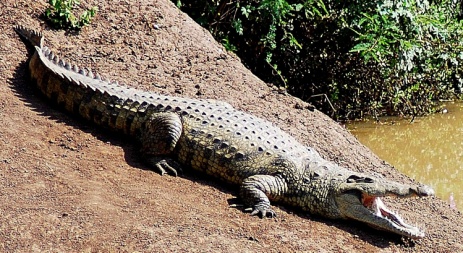 Black-necked spitting cobra, Naja nigricollis   HIGHLY VENOMOUS
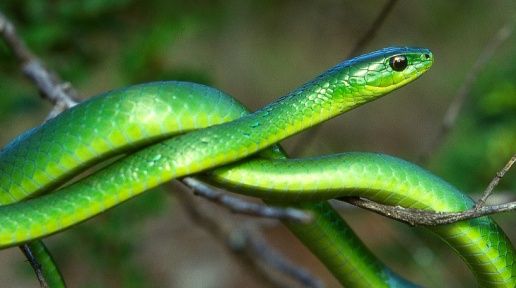 Battersby’s green snake, Philothamnus battersbyi
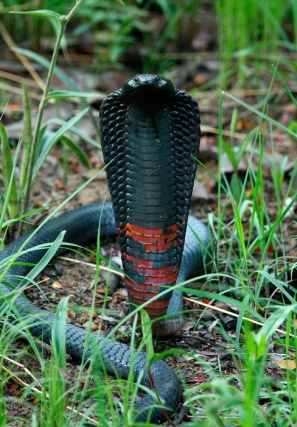 Puff adder, Bitis arietans.  HIGHLY VENOMOUS
Leopard tortoise, Stigmochelys pardalis
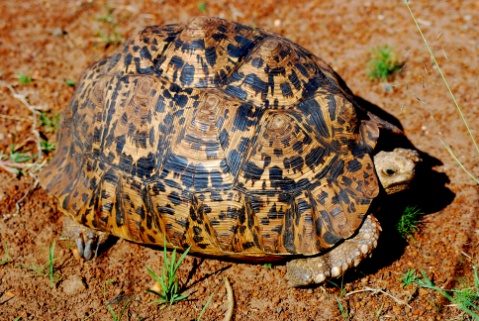 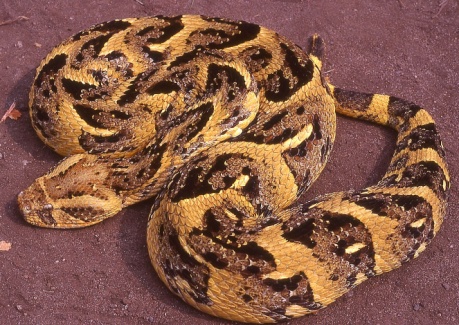 Electronic copies of this poster can be obtained from stevespawls@hotmail.com,  or downloaded from www.kenyareptileatlas.com.    Report interesting sightings to Kenya Wildlife Services or to the  Herpetology Section, National Museum, Kenya.